ZÁKLADNÁ ŠKOLA, MLYNSKÁ 50, SENECuvádza
Viac ako 30 ROKOV ŽIVOTA ŠKOLY
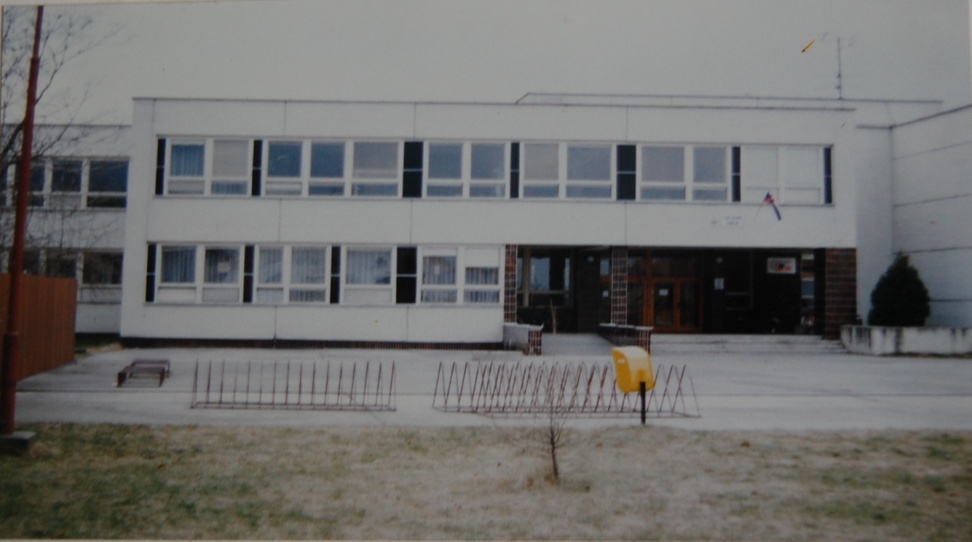 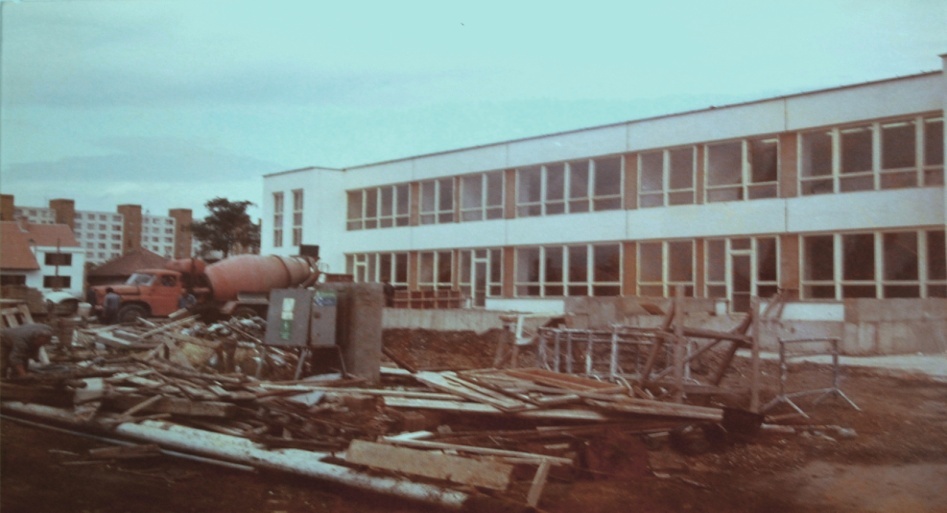 PRVÉ ZAZVONENIE
NAŠU ŠKOLU SLÁVNOSTNE OTVORILI  3. SEPTEMBRA 1990.

	658 ŽIAKOV PRIVÍTALO 32 UČITEĽOV.

	V ŠKOLSKEJ DRUŽINE PRACOVALO 6 PRACOVNÍČOK A ŠKOLU OBSLUHOVALO 13 PREVÁDZKOVÝCH PRACOVNÍKOV.
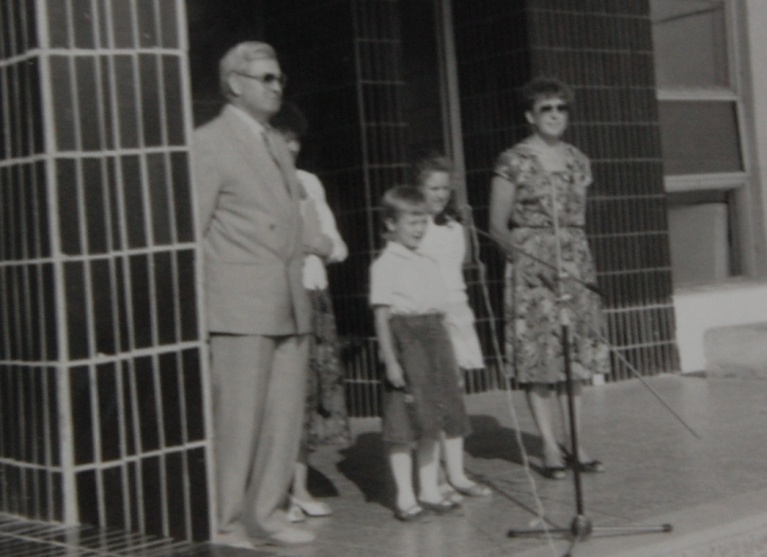 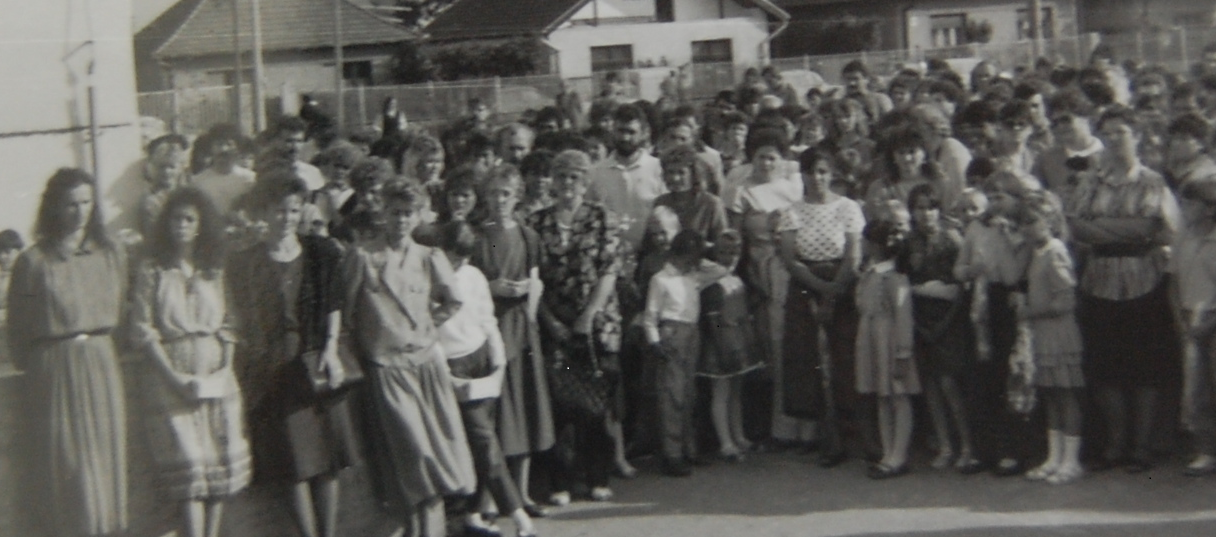 VEDENIE ŠKOLY
ZA 26 ROKOV SA V NAŠEJ ŠKOLE VYSTRIEDALI:

RNDr. JÁN NÁDASKÝ
   riaditeľ (1990 – 1997)
	Mgr. Kvetoslava Mrázová
	Mgr. Ema Petrovičová
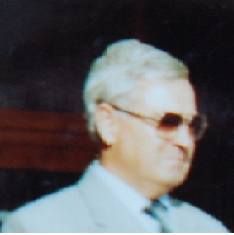 2. Mgr. EMA PETROVIČOVÁ  riaditeľka (1997 – 2005)

	Mgr. Ľudmila Šmihelová
	Mgr. Vladimír Chríbik

3. Mgr. VLADIMÍR CHRÍBIK riaditeľ (2005 – 2009)

	Mgr. Ľudmila Šmihelová
	Ing. Magdaléna Gubániová
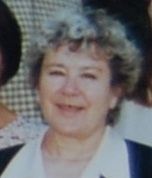 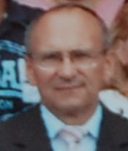 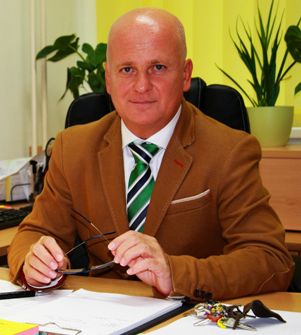 4. Mgr. IVAN REZNÍK 
	riaditeľ (2009-2018)

PaedDr. Jana Tamašiová
PhDr. Nadežda Kočišová
Mgr.Michaela Oškerová
5. PaeDr. Jana Tamašiováriaditeľka (2018-súčasnosť)
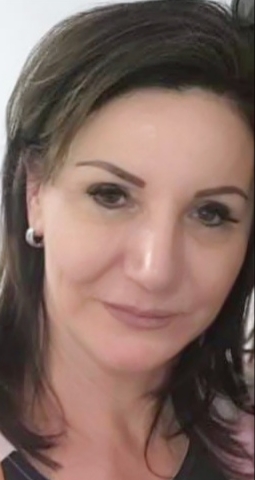 PaedDr. Beata Masarovičová
Ing. Zuzana Pernická

Mgr. Martina Rechtoríková do r.2020
Mgr. Ondrej Koreň do r. 2019
Mgr. Michaela Dlábiková do r. 2019
VÝZNAMNÉ NÁVŠTEVY
V PRVOM DESAŤROČÍ NÁS 
NAVŠTÍVILI:

	František Kele
    významný cestovateľ
	Apríl 1995 
   V rokoch 1951 až 1954 sa stal najmladším horským vodcom s právom vodiť v oblasti celých Vysokých Tatier. Vystúpil na takmer 100 končiarov v rôznych pohoriach sveta.
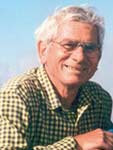 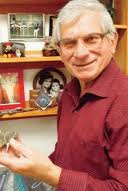 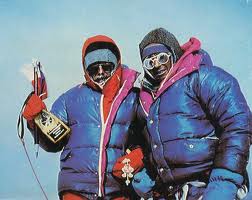 Návšteva z Brém	
	
V marci roku 1997 
prišli do našej školy 
pani učiteľky 
nemeckého jazyka z 
Brém. Návšteva bola 
vzájomnou výmenou 
učiteľov medzi školami.
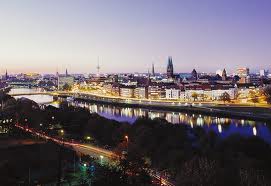 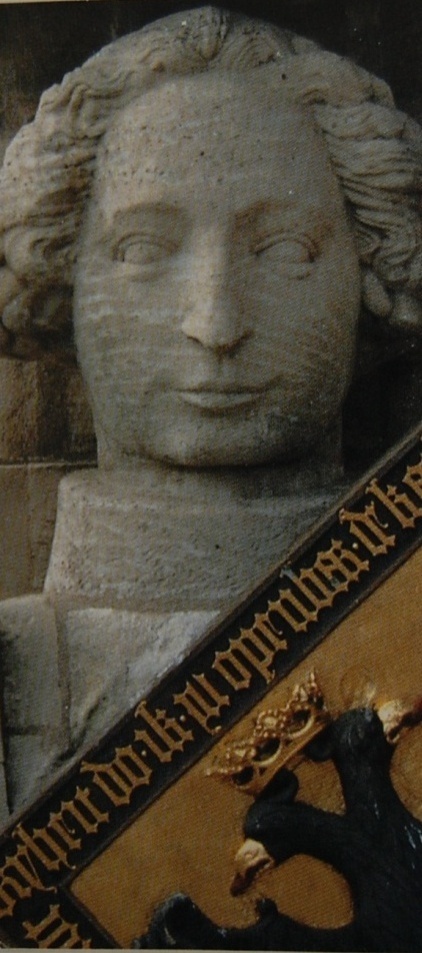 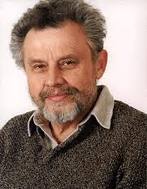 Pavel Dvořák
	významný historik Február 1998 
  
  Patrí k najvýznamnejším autorom formujúcim žáner literatúry faktu na Slovensku.
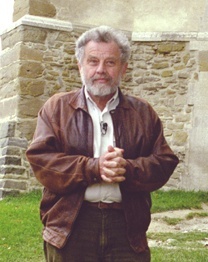 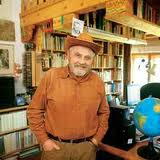 Eva Slavkovská 

	vtedajšia ministerka školstva 
  Marec 1998
  
   Publikovala viacero vedeckých štúdií i vedecko-populárnych prác. Vystupovala na vedeckých podujatiach doma i v zahraničí.
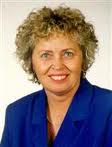 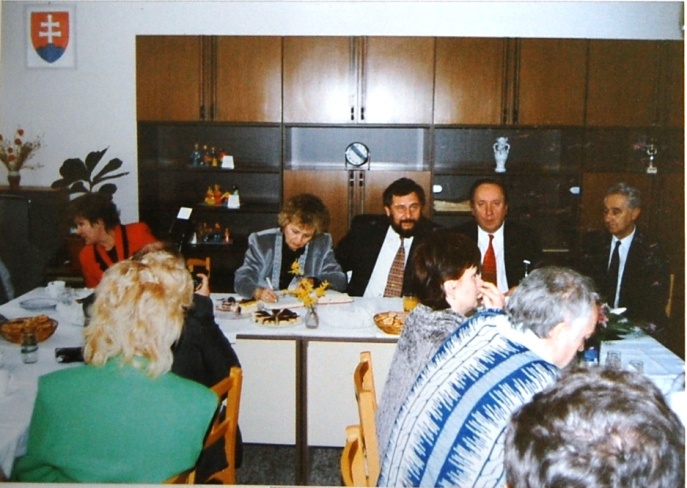 Anton Habovštiak
	významný spisovateľ 
  Marec 1998 

  Celý život zasvätil vedeckej práci v Jazykovednom ústave Ľudovíta Štúra.
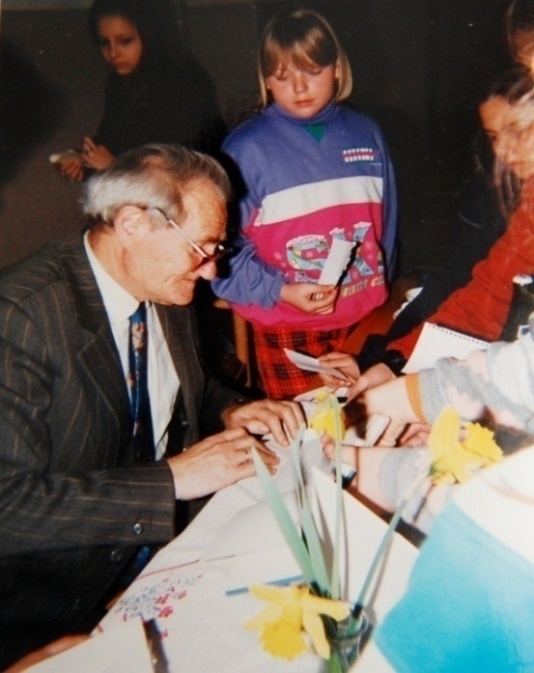 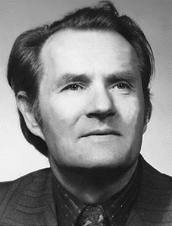 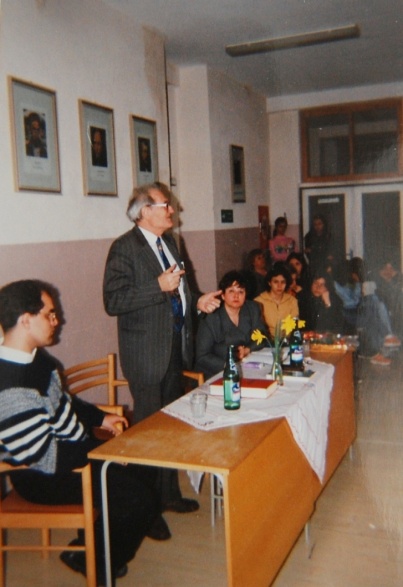 V DRUHOM DESAŤROČÍ:

	Štefan Moravčík
	významný spisovateľ
  Máj 2000 

  Jeho tvorba sa vyznačuje najmä hravosťou a experimentovaním s jazykom.
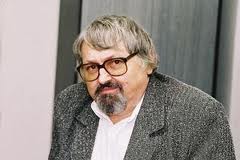 Milan Ftáčnik
  vtedajší minister školstva
   Apríl 2001 
   
   V súčasnosti pôsobí ako starosta Mestskej časti Petržalka.

	Návšteva z Mosonmagyorvaru
  Jún 2003 
   Prvá návšteva družobnej školy z MOSONMAGYAROVARU.
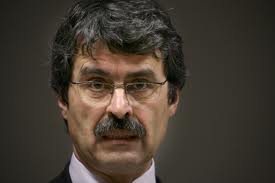 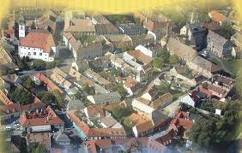 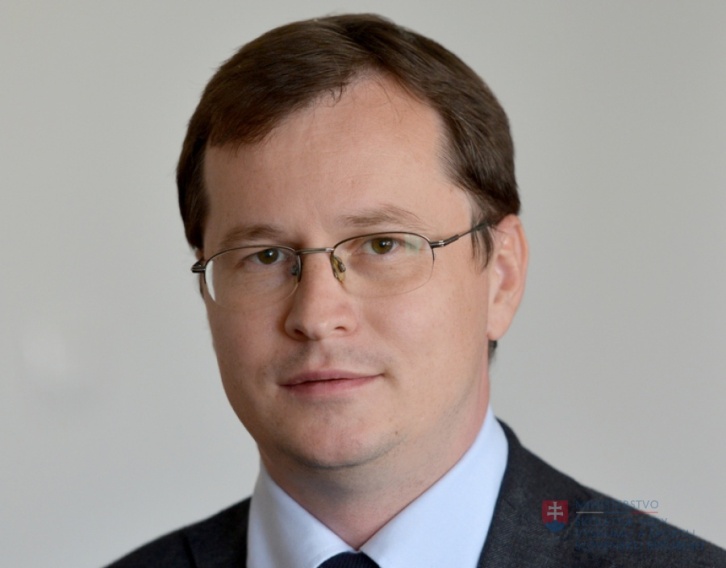 Juraj Draxlervtedajší minister školstva december 2015 Juraj Draxler vyštudoval integrované spol. vedy na súkromnej univerzite v Nemecku a komparatívnu politológiu na v Spojenom kráľovstve, kde získal magisterský titul. Pracoval ako výskumník v Centre for European Policy Studies (CEPS). V rokoch 2007 až 2013 bol vysokoškolským pedagógom v Prahe.
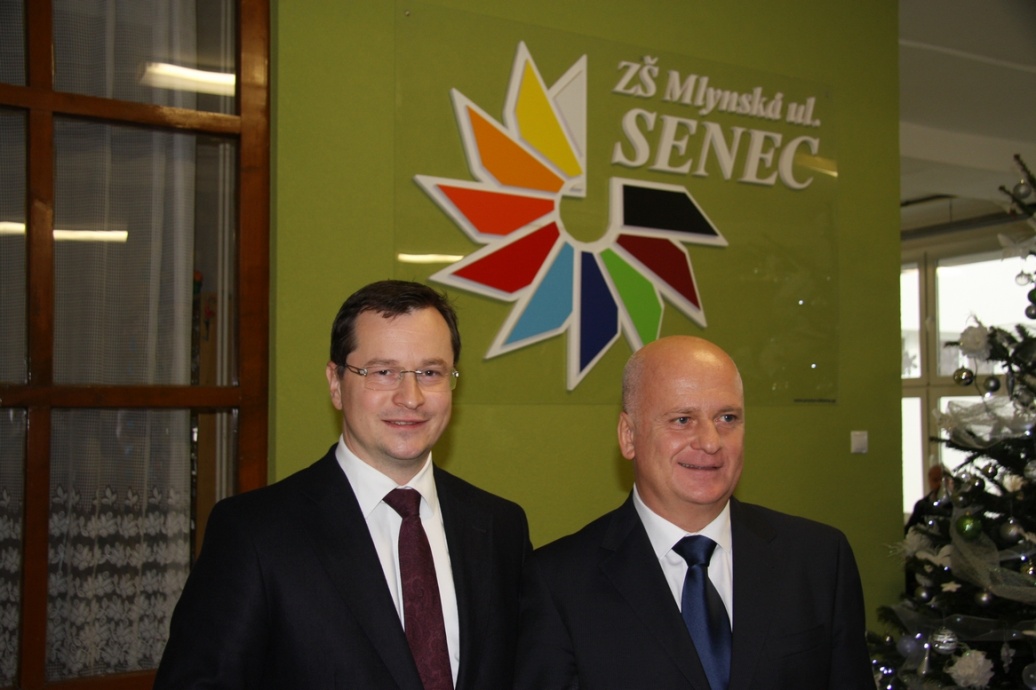 Robert Ficopremiér SRdecember 2015Predseda vlády Slovenskej republiky a predseda ľavicovej politickej strany SMER – sociálna demokracia.
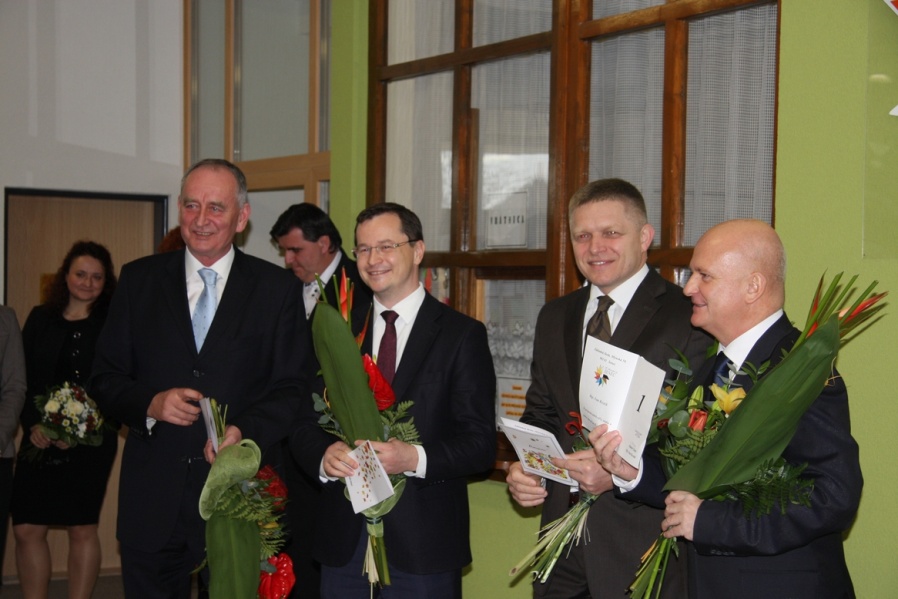 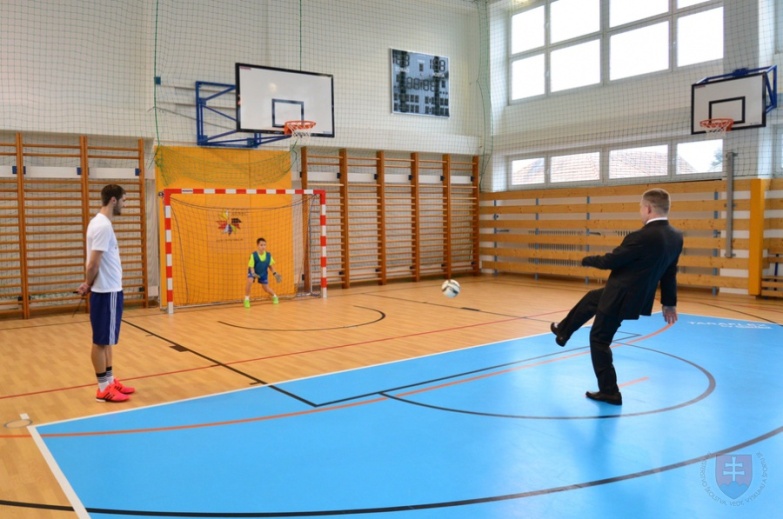 PROJEKTY
Modré z neba

	Prvý medzinárodný projekt, do ktorého sa naši žiaci zapojili v šk.roku 1992/1993. 
   Zábery z tohto projektu odvysielala Slovenská televízia v detskej relácii Kuko.
Projekt Raft

	Druhý projekt, do ktorého sa žiaci zapojili v šk.roku 2002/2003. Cieľom bolo inovovať vzdelávací proces pomocou informačno – komunikačných technológií.
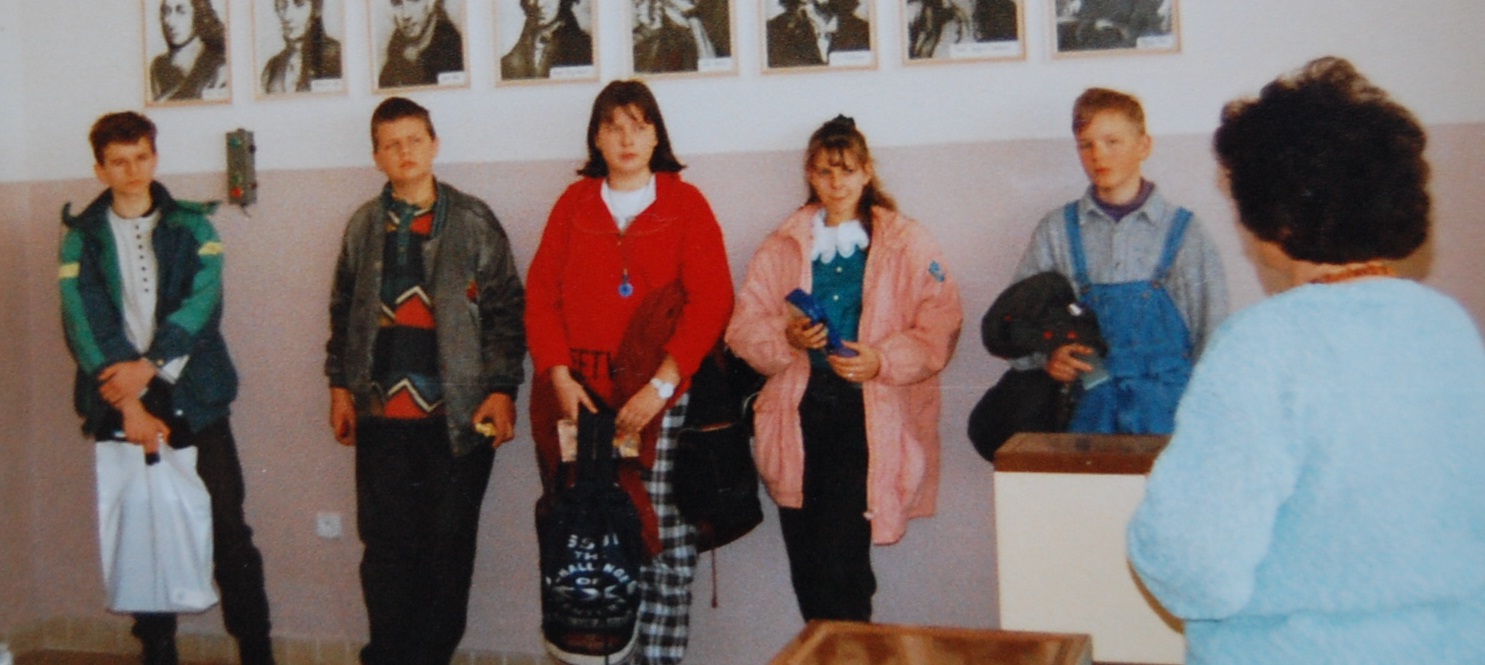 Projekt e-Twining

	V šk.roku 2008/2009 sa uskutočnil v škole projekt e-Twinning, cieľom ktorého bolo spoznávať kultúru štátu Litva.
  e-Twinning je v Európskej únii činnosť, ktorej cieľom je postúpiť o krok ďalej v uzatváraní partnerstiev medzi školami.
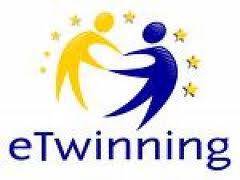 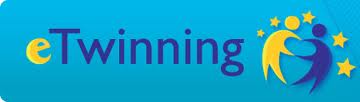 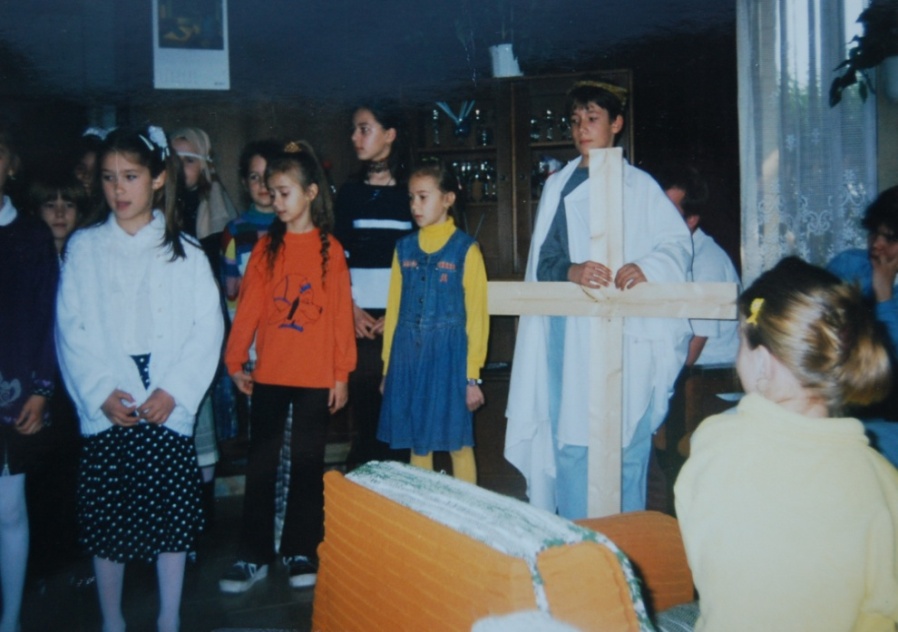 Betánia – sociálne zariadenie
    1998 – začiatok spolupráce
	
  Škola dlhoročne udržiava dobré vzťahy so sociálnym zariadením. 
  Naši žiaci im pripravili pekný vianočný program s odovzdaním finančnej pomoci.
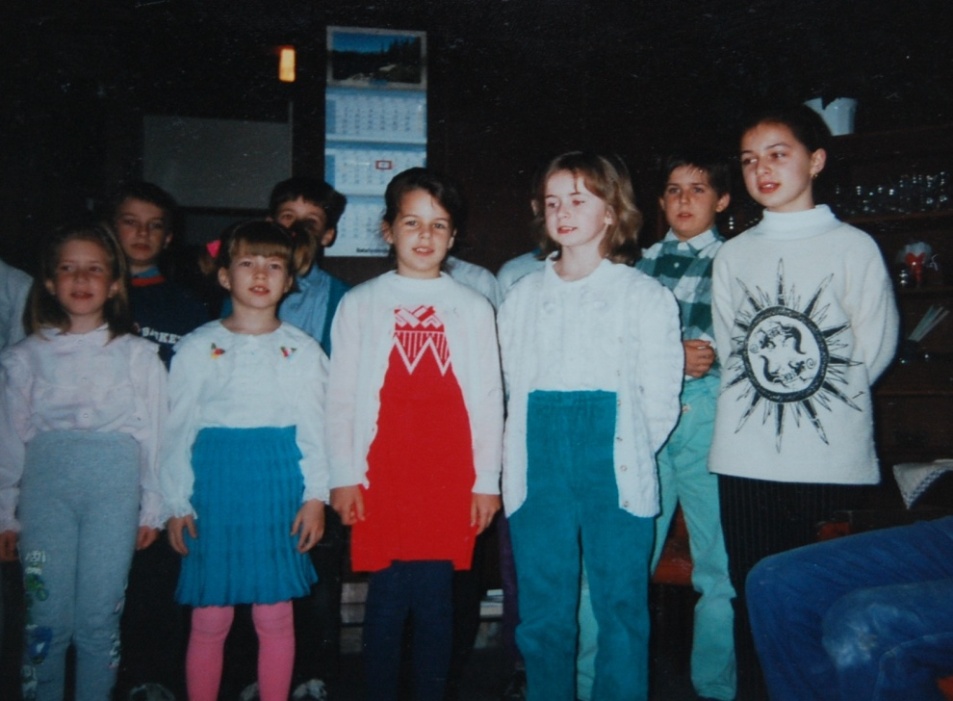 OLYMPIÁDY
Predmetové olympiády majú v našej škole dlhoročnú tradíciu.
	Najviac zastúpené boli: 
  Matematická olympiáda, 
  Chemická olympiáda, 
  Zemepisná olympiáda, 
  Biologická olympiáda  
  Olympiáda z cudzích jazykov
  Dejepisná olympiáda
  Senecká olympiáda
ŠPORTOVÉ SÚŤAŽE
Naši žiaci sa počas dvadsiatich rokov zapájali do rôznych športových súťaží. 
  Naša škola niektoré z nich aj organizovala 
  (Beh zdravia).
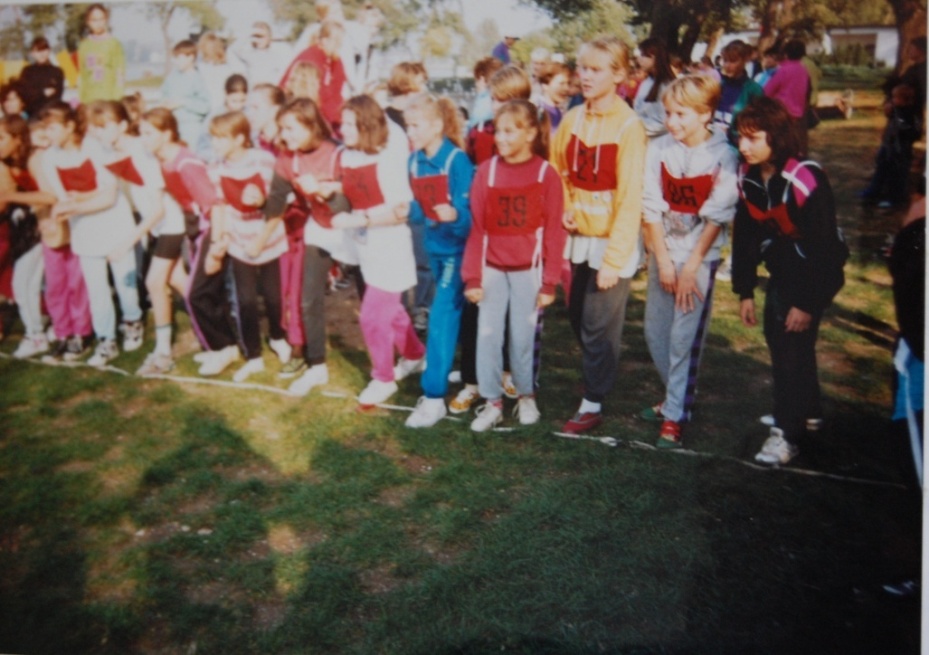 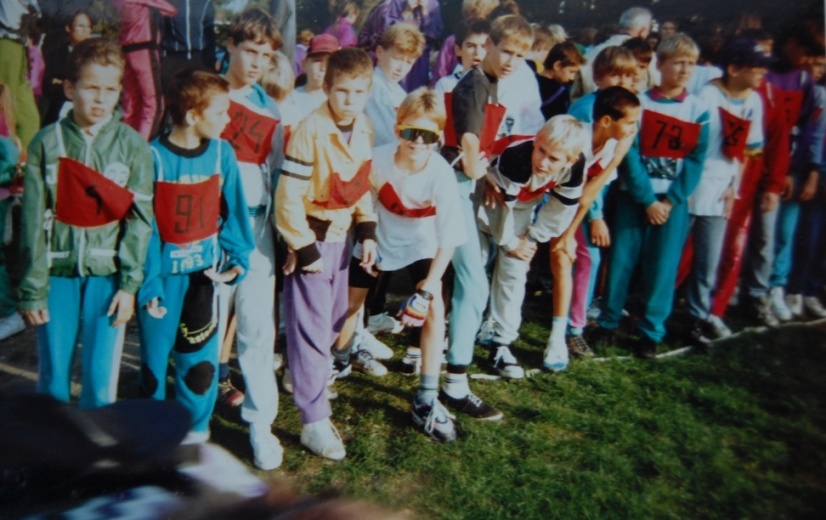 Branný pretek 
Fyzickú kondíciu si žiaci
mali možnosť otestovať 
na každoročnom
brannom preteku.
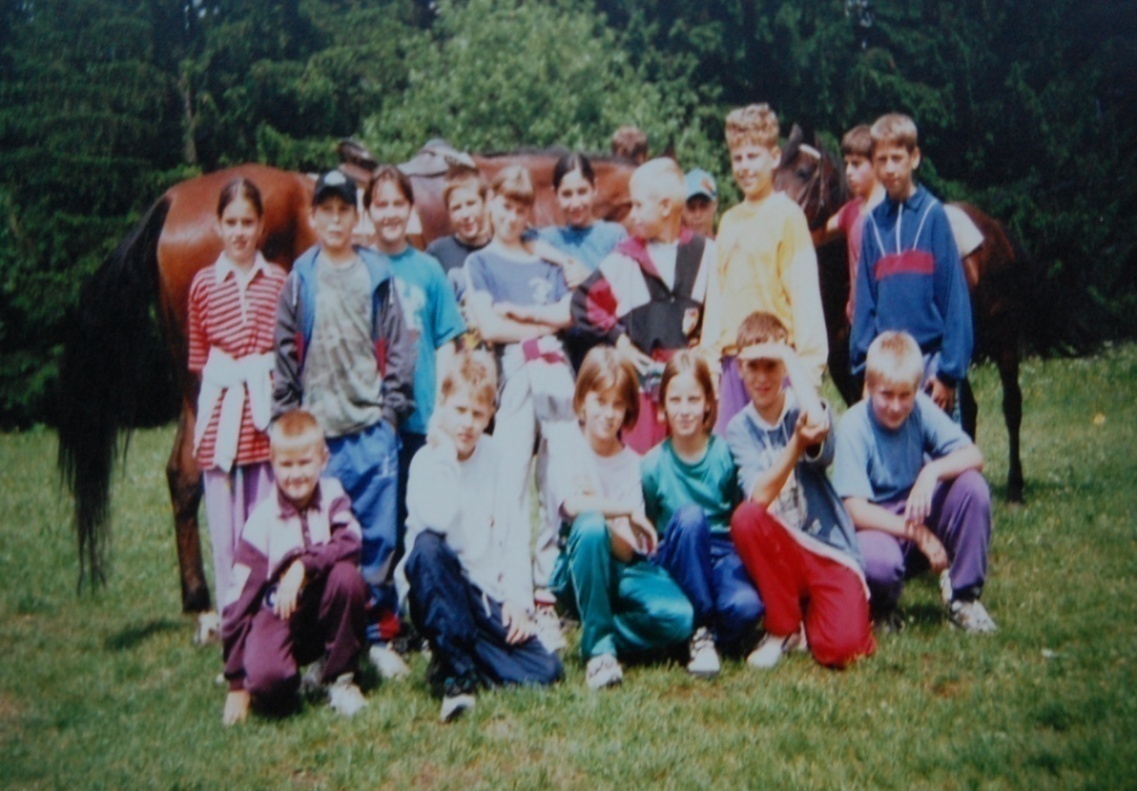 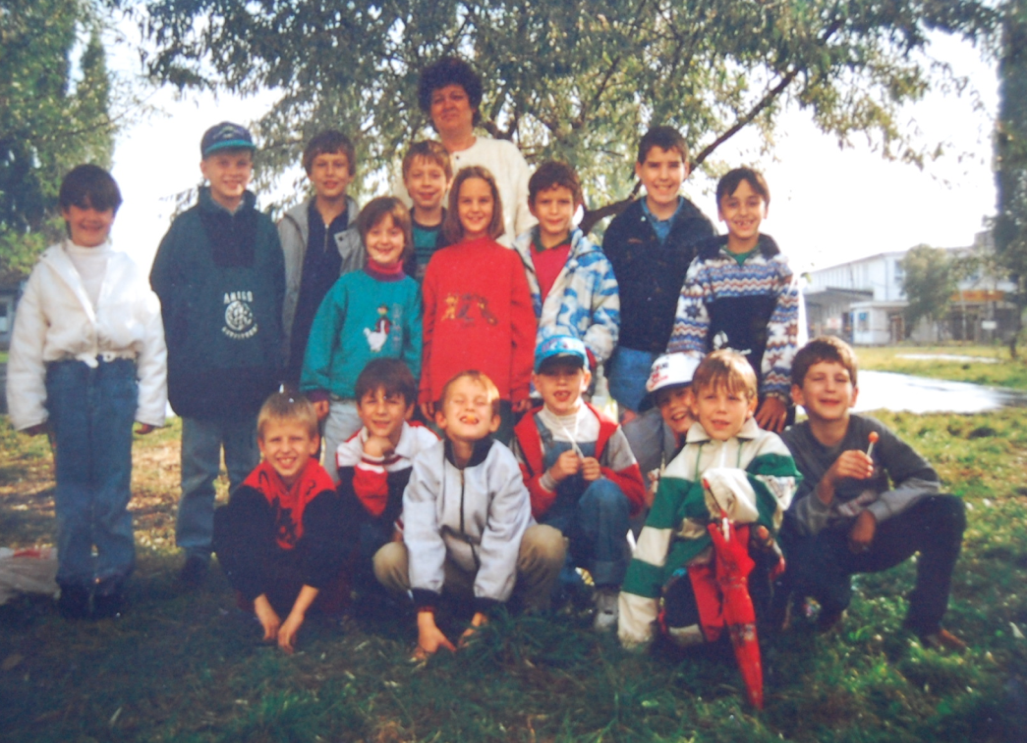 Rekonštrukcia okien
Mestský úrad v Senci financoval  rekonštrukciu okien v hodnote 300.000 €.
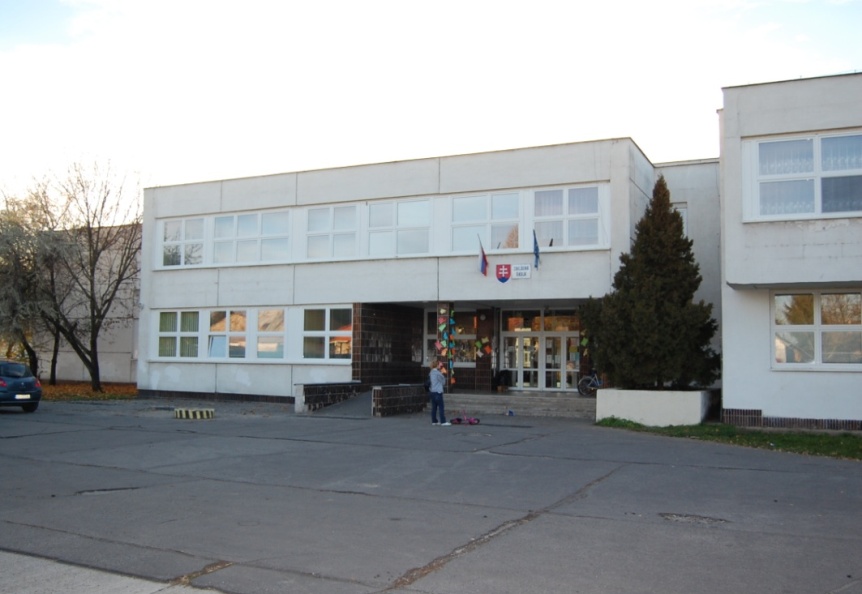 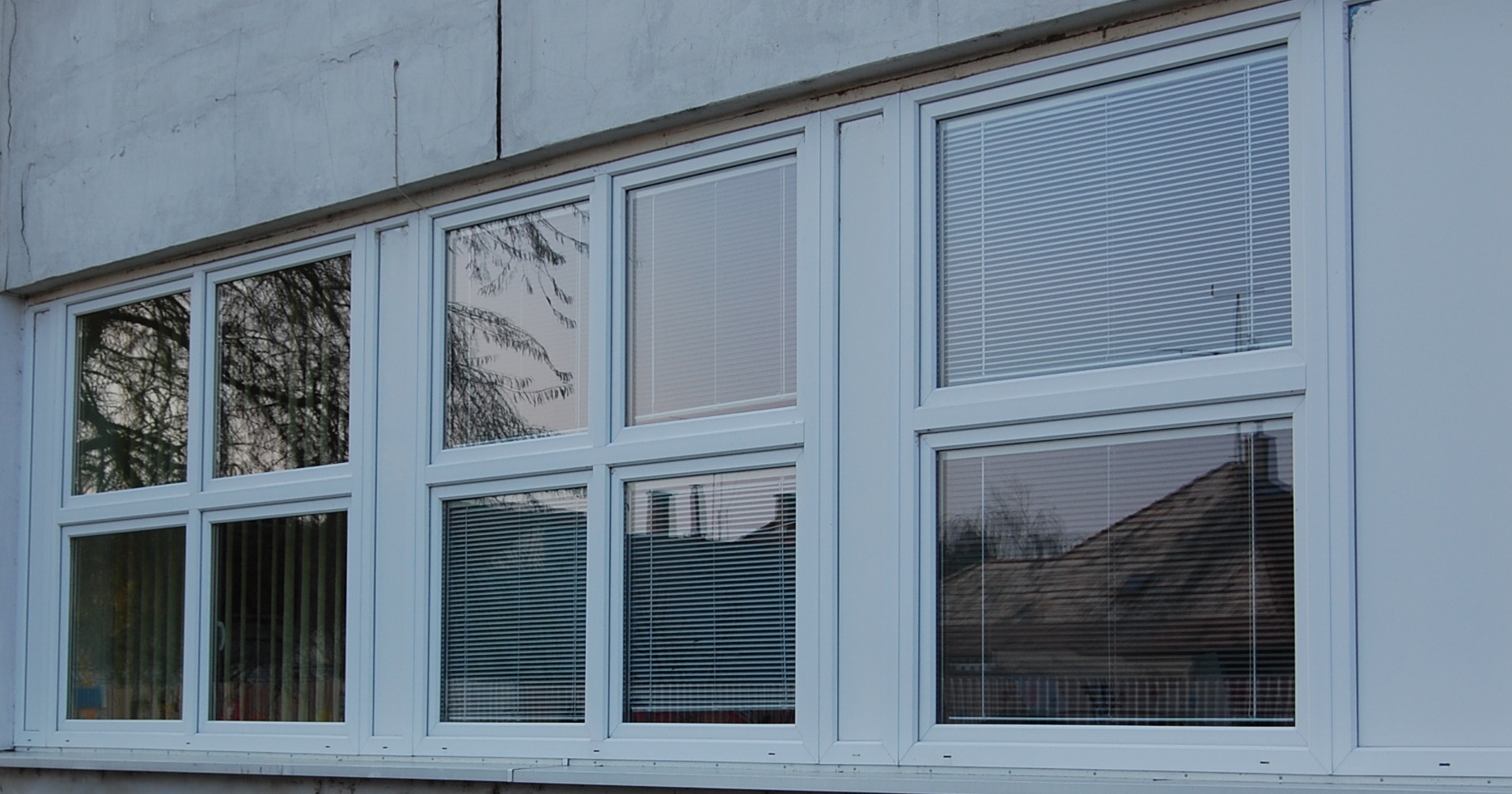 Slávnostné otvorenie nových priestorov našej školy
Predseda vlády SR Robert Fico, minister školstva, vedy, výskumu a športu SR Juraj Draxler, primátor mesta Senec Karol Kvál a riaditeľ ZŠ na Mlynskej ulici Ivan Rezník spoločne slávnostne otvorili 4.decembra 2015 novovybudované priestory v nadstavbe a v prístavbách našej školy.
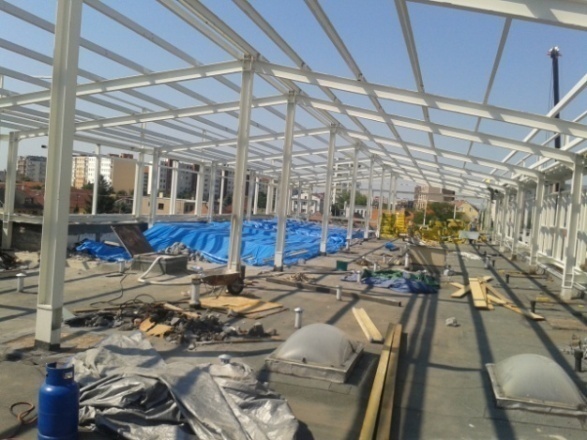 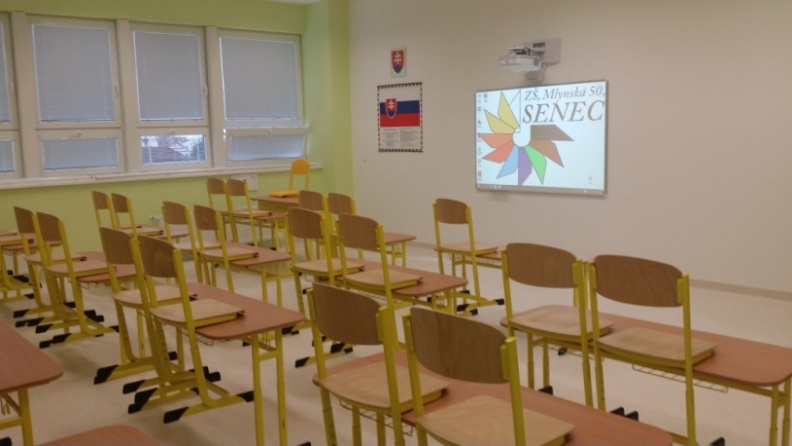 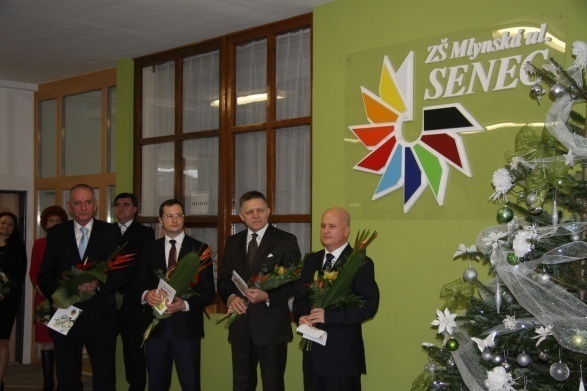 Vytvorenie novej jazykovej učebne
V roku 2022 pani riaditeľka Janka Tamášiová slávnostne otvorila novú špeciálnu a odbornú učebňu jazykov
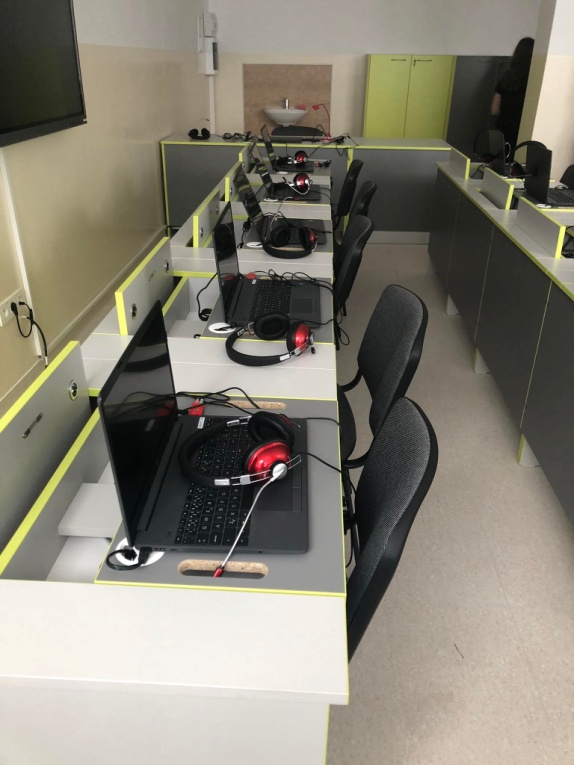 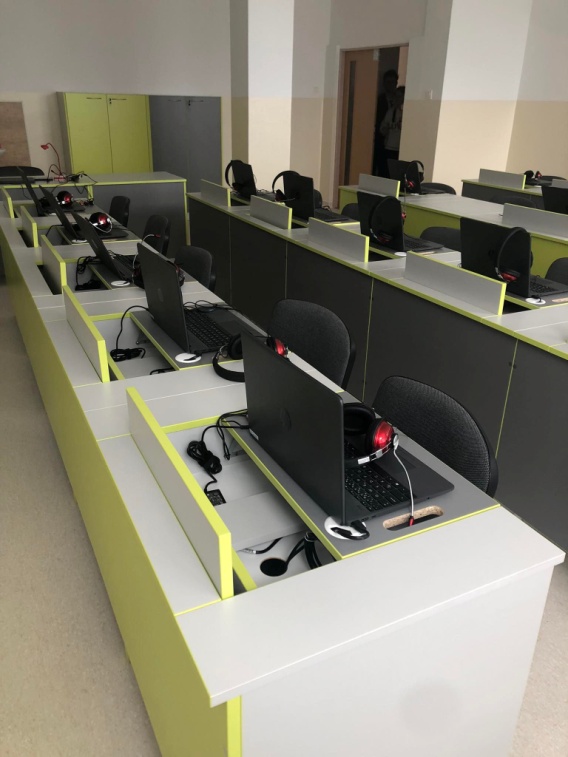 Ďakujeme